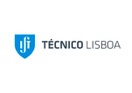 Mestrado em Bolonha em Proteção e Segurança Radiológica
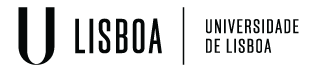 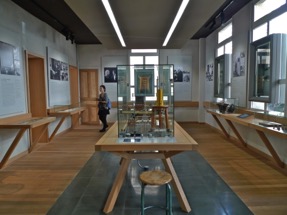 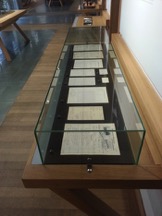 Património Científico da História da Radioatividade: breve levantamento sobre as medidas de proteção e de segurança adoptadas no legado histórico da família Curie
Unidade Curricular Isolada: Fundamentos de Proteção e Segurança Radiológica
 
Professor: António Nazaré Falcão
Aluna: Ana Catarina Teixeira da Silva n. 88127
 
14 de fevereiro de 2017

cteixeira@museus.ulisboa.pt
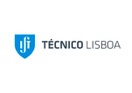 Património Científico da História da Radioatividade: 
legado histórico da família Curie
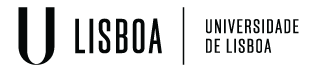 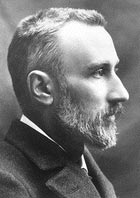 Objetivo: 
Aferir o estado em que se encontra o património que subsistiu e as medidas de proteção e de segurança radiológica que foram adotadas.

Metodologia: 
Levantamento de fontes bibliográficas, iconográficas e outras referências;
inquérito e questionário endereçados ao Musée Curie e à Biblioteca nacional de França (BnF).
Pierre Curie (1859-1906)
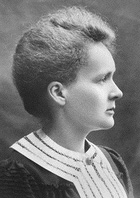 Âmbito:  
Património edificado (inc. Musée Curie), o acervo instrumental e documental.
Marie Curie (1867-1934)
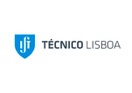 Património Científico da História da Radioatividade: 
legado histórico da família Curie
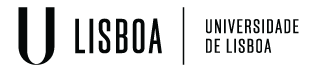 Edificado
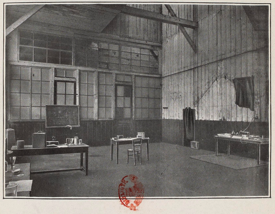 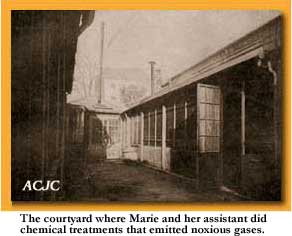 Aspeto exterior e interior do ‘hangar’ de descoberta do polónio e rádio. Antigo espaço da Faculdade de Medicina da Universidade de Paris, utilizado como sala de dissecação (na década de 1890).
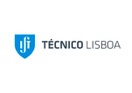 Património Científico da História da Radioatividade: 
legado histórico da família Curie
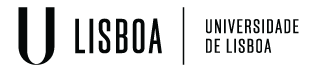 Edificado
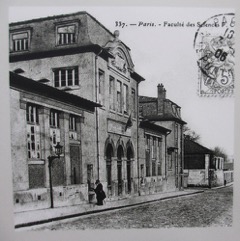 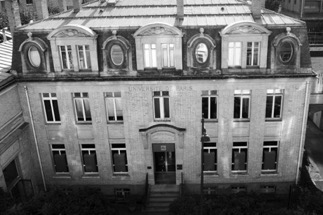 Faculdade de Ciências da Universidade de Paris. Rua Cuvier. S/d.
Instituto do Rádio (Séc. XX)
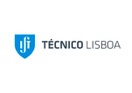 Património Científico da História da Radioatividade: 
legado histórico da família Curie
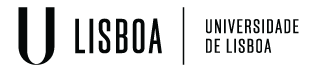 Edificado
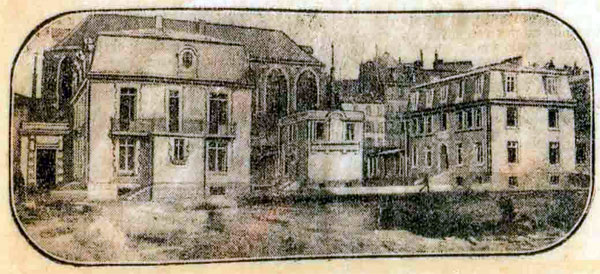 Instituto do Rádio – Pavilhão Pasteur à direita e Pavilhão Curie à esquerda, 1914.
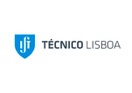 Património Científico da História da Radioatividade: 
legado histórico da família Curie
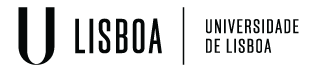 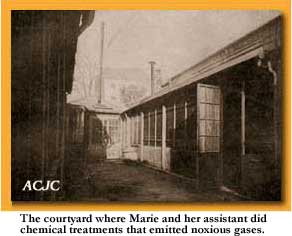 Demolido
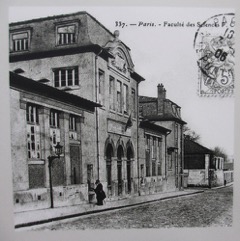 Demolido (anexo)
Musealização
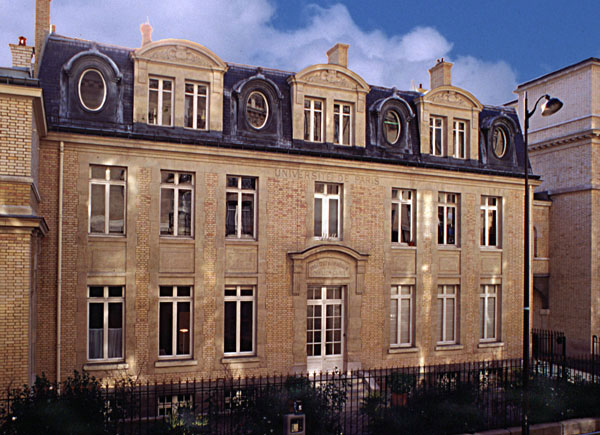 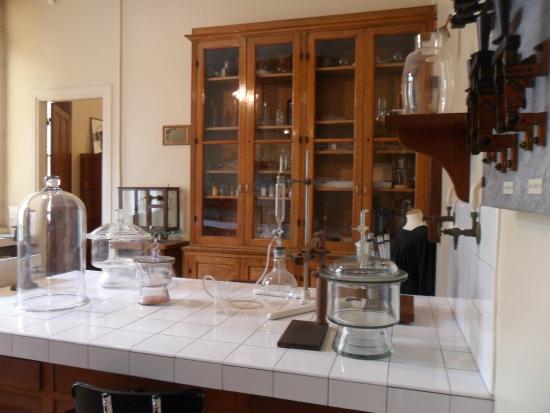 Instituto do Rádio / Curie / Musée Curie
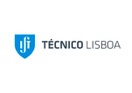 Património Científico da História da Radioatividade: 
legado histórico da família Curie
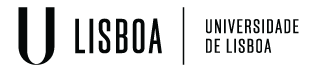 Instituto do Rádio/ Musée Curie
1981
Descontaminação do Instituto do Rádio
Incluindo o Laboratório de Química da Marie Curie
Apoio da Liga Francesa contra o Cancro
Musealização do Laboratório de Química
Abertura do Musée Curie em 1992
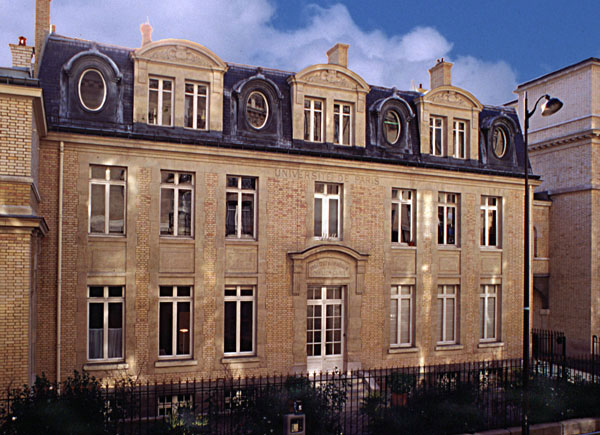 2010-12
Encerramento do Musée Curie 
Controlo radiológico e descontaminação dos solos

Ao longo de 50 anos este edifício incluiu laboratórios com fontes e substâncias radioativas. Neste espaço de tempo, fontes, objetos e outros foram recolhidos pela ANDRA

Atualmente
Aguardam os resultados de um estudo mais preciso de avaliação da contaminação ainda existente para a remodelação total do edifício.
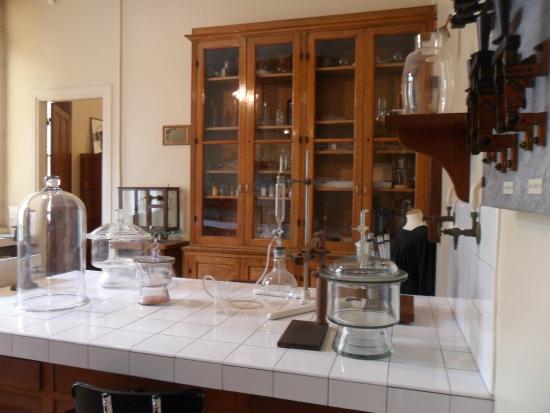 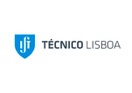 Património Científico da História da Radioatividade: 
legado histórico da família Curie
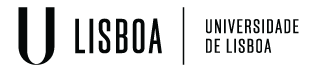 Coleção histórico-científica							       	               c. de 1000 Instrumentos	
Musée Curie
2003
Foram realizados vários controlos radiológicos sobre as coleções do museu. Os objetos mais radioativos ficaram a cargo da ANDRA.

2012
Reabertura do Museu. Os objetos expostos foram monitorizados e alguns descontaminados.
Radiação no interior das vitrinas < a 0,5 µSv/h.

Foi constituída uma reserva própria de acesso restrito para o acondicionamento destes objetos de acordo com a regulamentação de radiações ionizantes no trabalho.

2016
Foi realizado um controlo radiológico e triagem em alguns equipamentos. 

Próxima fase: realização de estudos sobre a possibilidade de descontaminação de objetos com vista à sua preservação.
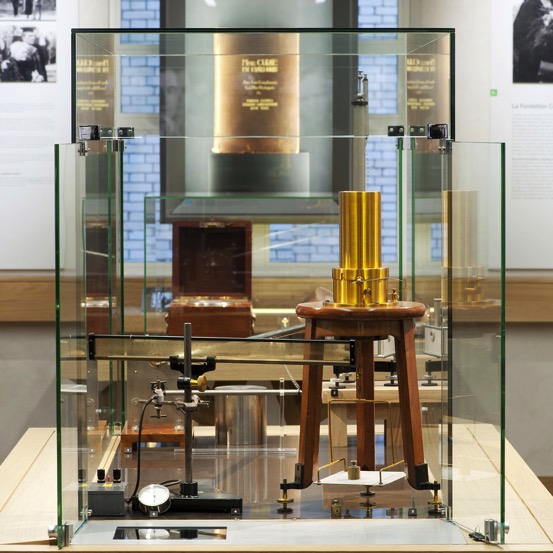 [Speaker Notes: )“Após o ano de 2003, foram feitos vários controlos radiológicos sobre as coleções do museu, e nos objetos mais radioativos a fim de serem conservados, ficando estes a cargo da ANDRA]
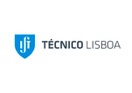 Património Científico da História da Radioatividade: 
legado histórico da família Curie
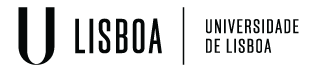 Acervo Documental da Família Curie e Instituto Curie
1967
Eve Curie-Labouisse (1904-2007) separa o arquivo dos seus pais e deposita uma parte de documentação pessoal e científica na BnF.


2007
Os herdeiros da família fazem a doação dos arquivos Joliet-Curie à BnF.
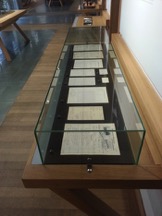 Proteção dos documentos na BnF

Medições de radioatividade efetuadas nos documentos pelo serviço de Radioproteção do Instituto de Física Nuclear de Orsay.
Documentos contaminados com acesso interdito e encapsulados em películas de plástico.
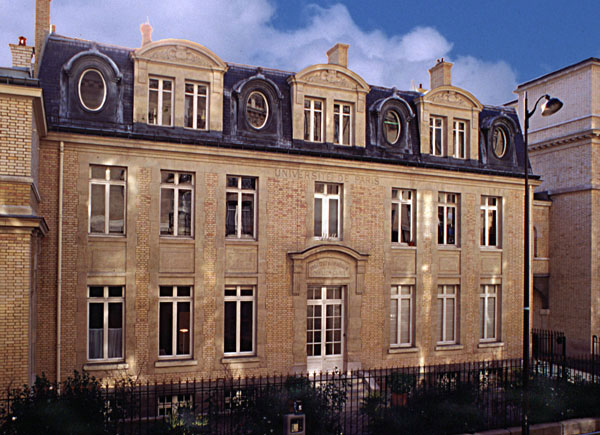 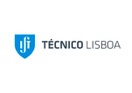 Património Científico da História da Radioatividade: 
legado histórico da família Curie
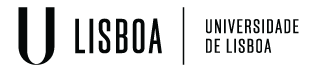 Laboratório Arcueil anexo do Instituto do Rádio
Laboratório sito na Comuna de Val-de Marne a 5km de Paris.

Mandado construir por Marie Curie ainda nos anos de 1920.

Operacional em 1933 até 1978, quando as instalações são abandonadas

5500 m2 de terreno e de 1500 m2 de área de cobertura do edifício.

Inicialmente destinado ao tratamento de grandes quantidades de minerais para extração de radioelementos.

Posterior utilização pelo IPN - L'Institut de Physique Nucléaire de la Faculté des Sciences de Paris et Orsay.
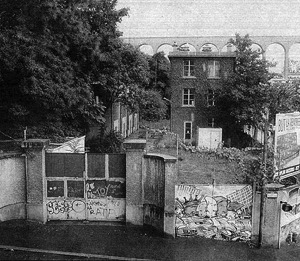 [Speaker Notes: 45 anos em funcionamento]
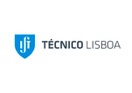 Património Científico da História da Radioatividade: 
legado histórico da família Curie
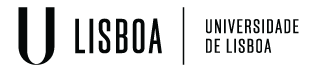 Laboratório Arcueil anexo do Instituto do Rádio
Após o encerramento o laboratório foi alvo de várias descontaminações:

- No ano de 1992, fontes, minerais ricos e soluções concentradas de rádio foram recolhidos pela CEA;

- Entre 1992 e 2002 decorre um conjunto de intervenções da ANDRA:  relatório técnico, caraterização do local e ações de mitigação de incêndios;

- Em 2000 a ANDRA tria 4 toneladas de produtos químicos, sendo recolhidos exceto os contaminantes radiológicos que ficaram armazenados in situ;

Em 2002, procede ainda à recolha de documentação contaminada;

- Resta a última fase que inclui a remoção total do material contaminante, equipamentos, descontaminação do edifício e terreno exterior prevista a conclusão para 2018?
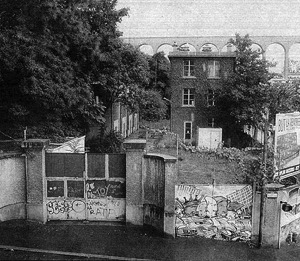 [Speaker Notes: 45 anos em funcionamento]
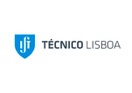 Mestrado em Bolonha em Proteção e Segurança Radiológica
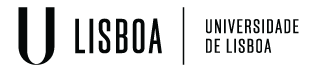 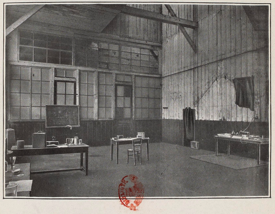 Obrigada!
Agracedimentos: ao Musée Curie e à Biblioteca Nacional de França (BnF)
Fotos: Arquivo Histórico do Musée Curie; https://www.nobelprize.org/nobel_prizes/themes/physics/curie/index.html; https://www.ecolemariecurie-lunel.fr/spip.php?page=imprimer&id_article=30;